Reversibility for Concurrent Interacting Systems
Ivan Lanese
Focus research group
Computer Science and Engineering Department
University of Bologna/INRIA
Bologna, Italy
Contributors
My coauthors: Elena Giachino (Italy), Michael Lienhardt (Italy), Claudio Antares Mezzina (Italy),  Jean-Bernard Stefani (France), Alan Schmitt (France), Francesco Tiezzi (Italy)
Other groups working on similar topics
In France: Jean Krivine, Daniele Varacca, Ioana Cristescu, ...
In UK: Irek Ulidowski, Iain Phillips, ...

Part of the work has been done inside theFrench ANR Project REVER
INRIA Grenoble, PPS, CEA, Bologna
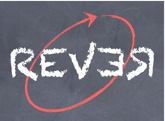 Map of the talk
Causal-consistent reversibility
Controlling reversibility
Specifying alternatives
Conclusion
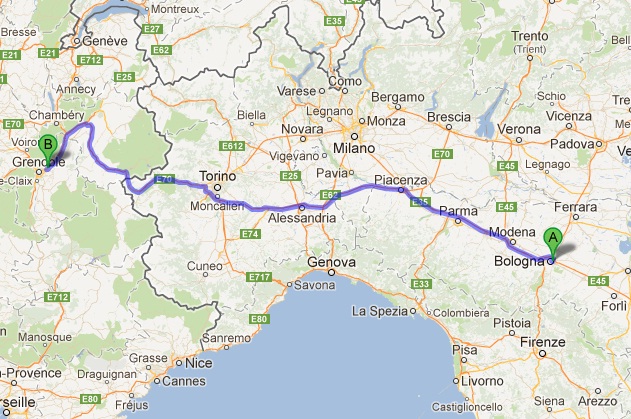 Causal-consistent reversibility
Process calculi free
What is reversibility for us?
The possibility of executing a computation both in the standard, forward direction, and in the backward direction, going back to a past state

What does it mean to go backward?
If from state S1 we go forward to state S2, then from state S2 we should be able to go back to state S1
Reversibility everywhere
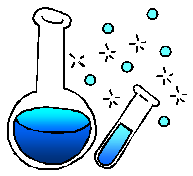 Reversibility widespread in the world
Chemistry/biology
Quantum phenomena
Circuits
Robots
...
Why reversibility for concurrent systems?
Modelling concurrent systems
Suitable for systems which are naturally reversible
Biological, chemical, ...
Programming concurrent systems
State space exploration, such as in Prolog
Define reversible functions
Build reliable systems
Debugging concurrent systems
Avoid the “Gosh, I should have put the breakpoint at an earlier command” problem
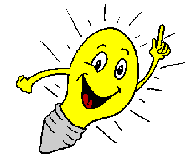 Reversibility for reliability: the idea
To make a system reliable we want to avoid “bad” states
If a bad state is reached, reversibility allows one to go back to some past state 
Far enough, so that the decisions leading to the bad state has not been taken yet
When we restart computing forward, we should try new directions
Reversibility and patterns for reliability
Reversibility seems related to some patterns for programming reliable systems
Checkpointing
We save the state of a program to restore it in case of errors
Rollback-recovery
We combine checkpointing with logs to recover a program state
Transactions [see Rudi’s talk]
Computations which are executed all or nothing
In case of error their effect should be undone
Both in database systems (ACID transactions) and in service oriented computing (long running transactions)
Some other manifestation of reversibility?
Application undo
Allows you to undo a wrong command in your favorite editor
Backup
Allows one to go back to a past version of a file
SVN and the like
More refined techniques to go back to past versions of files
Understanding reversibility will shed some light on these mechanisms too?
What is the status of approaches to reliability?
A lot of approaches
A bag of tricks to face different problems
No clue on whether and how the different tricks compose
No unifying theory for them

Understanding reversibility is the key to
Understand existing patterns for programming reliable systems
Combine and improve them
Develop new patterns
Reverse execution of a sequential program
Recursively undo the last step
Computations are undone in reverse order
To reverse A;B reverse first B, then reverse A
First we need to undo single computation steps
We want the Loop Lemma to hold
From state S, doing A and then undoing A should lead back to S
From state S, undoing A (if A is in the past) and then redoing A should lead back to S
[Danos, Krivine: Reversible Communicating Systems. CONCUR 2004]
Undoing computational steps
Computation steps may cause loss of information
X=5 causes the loss of the past value of X
X=X+Y causes no loss of information
Old value of X can be retrieved by doing X=X-Y
Different approaches to reversibility
Saving a past state and redoing the same computation from there
Undoing steps one by one
Considering languages which are reversible
Featuring only actions that cause no loss of information
Taking a language which is not reversible and make it reversible
One should save information on the past configurations
X=5 becomes reversible by recording the old value of X
Reversibility and concurrency
In a sequential setting, recursively undo the last step
Which is the last step in a concurrent setting?
Many possibilities
For sure, if an action A caused an action B, A could not be the last one
Causal-consistent reversibility: recursively undo any action whose consequences (if any) have already been undone
Proposed in [Danos, Krivine: Reversible Communicating Systems. CONCUR 2004]
Causal-consistent reversibility
b
a
a
b
Causal-consistent reversibility: advantages
No need to understand timing of actions
Difficult since a unique notion of time may not exist
Only causality has to be analyzed
Easier since causality has a local effect
Causal history information
Remembering history information is not enough
We need to remember also causality information
Actions performed by the same thread are always totally ordered by causality
Actions in different threads may be related if the threads interact
If thread T1 sent a message to thread T2 then 
T2 depends on T1 
T1 cannot reverse the send before T2 reverses the receive
We need to remember information on communication between threads
Causal equivalence
According to causal-consistent reversibility
Changing the order of execution of concurrent actions should not make a difference
Doing an action and then undoing it (or undoing and redoing) should not make adifference (Loop Lemma)
Two computations are causal equivalent if they are equal up to the transformations above
Causal consistency theorem
Causal equivalent computations should 
Lead to the same state
Produce the same history information
Computations which are not causal equivalent
Should not lead to the same state
Otherwise one would wrongly reverse them in the same way
If in a non reversible setting they would lead to the same state, we should add history information to distinguish the states
Example
If x>5 then y=2 else y=7 endif;y=0
Two possible computations, leading to the same state
From the causal consistency theorem we know that we need history information to distinguish them
At least we should trace the chosen branch
The amount of information to be stored in the worst case is linear in the number of steps [Lienhardt, Lanese, Mezzina, Stefani: A Reversible Abstract Machine and Its Space Overhead. FMOODS/FORTE 2012]
Many reversible calculi
Reversible variants of many calculi have been studied
CCS: Danos & Krivine [CONCUR 2004]
CCS-like calculi: Phillips & Ulidowski [FoSSaCS 2006, JLAP 2007]
HOπ: Lanese, Mezzina & Stefani [CONCUR 2010]
μOz: Lienhardt, Lanese, Mezzina & Stefani [FMOODS&FORTE 2012]
π-calculus: Cristescu, Krivine, Varacca [LICS 2013, see Daniele’s talk]
Klaim: Giachino, Lanese, Mezzina, Tiezzi [PDP 2015]
All applying the ideas we discussed
With different technical solutions
This is just uncontrolled reversibility
The works above describe how to go back and forward, but not when to go back and when to go forward
Non-deterministic is not enough
The program may go back and forward between the same states forever
If a good state is reached, the program may go back and lose the computed result
We need some form of control for reversibility
Different possible ways to do it
Which one is better depends on the intended application
Controlling reversibility
A taxonomy for reversibility control
Categorization according to who controls the reversibility
Three different possibilities
Internal control: reversibility is controlled by the programmer
External control: reversibility is controlled by the environment
Semantic control: reversibility control is embeddedin the semantics of the language
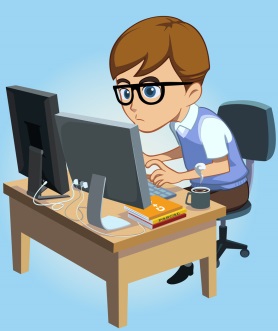 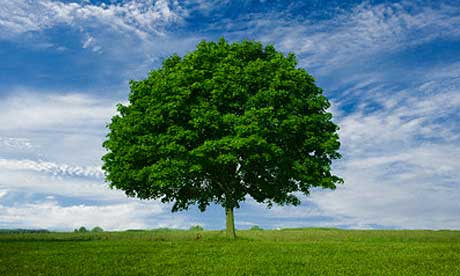 l
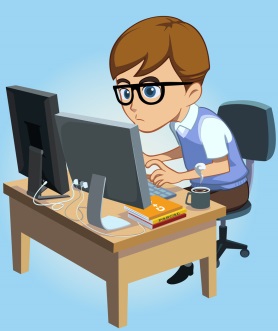 Internal control
Reversibility is controlled by the programmer
Explicit operators to specify whether to go backward and whether to go forward
A few possibilities have been explored
Irreversible actions[Danos, Krivine: Transactions in RCCS. CONCUR 2005]
Roll operator[Lanese, Mezzina, Schmitt, Stefani: Controlling Reversibility in Higher-Order Pi. CONCUR 2011]
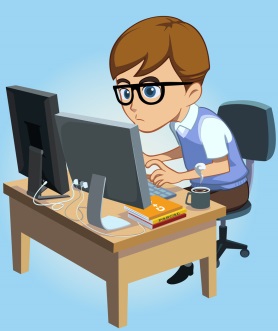 Irreversible actions
Execution is non-deterministically backward or forward
Some actions, once done, cannot be undone
This allows to make a computed result permanent
They are a form of commit
Still most programs are divergent
Suitable to model biological systems
Most reactions are reversible
Some are not
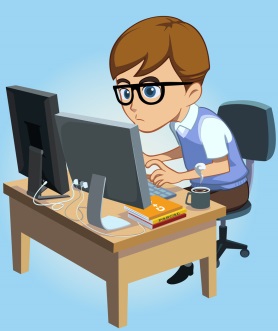 Roll operator
Normal execution is forward
Backward computations are explicitly required using a dedicated command
Roll γ, where γ is a reference to a past action
Undoes action pointed by γ, and all its consequences
Go back n steps not meaningful in a concurrent setting 
γ is a form of checkpoint 
This allows to make a computed result permanent
If there is no roll pointing back past a given action, then the action is never undone
Still most programs are divergent
External control
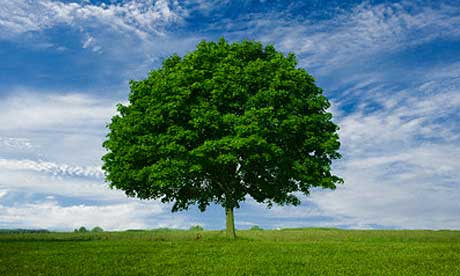 Reversibility is controlled by something outside the program
Again a few possibilities have been explored
Controller processes[Phillips, Ulidowski, Yuen: A Reversible Process Calculus and the Modelling of the ERK Signalling Pathway. RC 2012]
Causal-consistent reversible debugger[Giachino, Lanese, Mezzina: Causal-Consistent Reversible Debugging. FASE 2014]
Controller processes
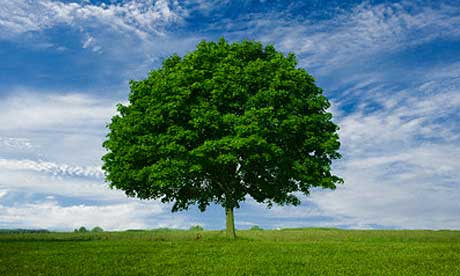 Two layered system
A reversible slave process and a forward master process
The slave process may execute only 
Actions allowed by the master
In the direction allowed by the master
Used to model biological systems
Allows for non causal-consistent reversibility
Reversible debugger
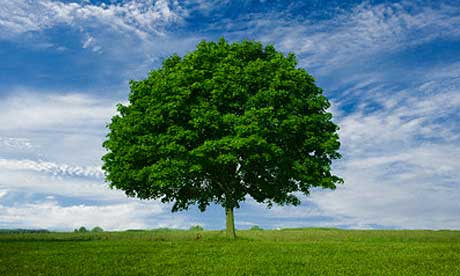 The user controls the direction of execution via the debugger commands
In standard debuggers: step, run, ...
A reversible debugger also provides the command “step back”
In a concurrent setting one should specify which thread should step back (or forward)
Some threads may be blocked and unable to step back (or forward)
Reversible debuggers exist (e.g, gdb, UndoDB[see Greg’s talk])
Causal-consistent reversible debugger
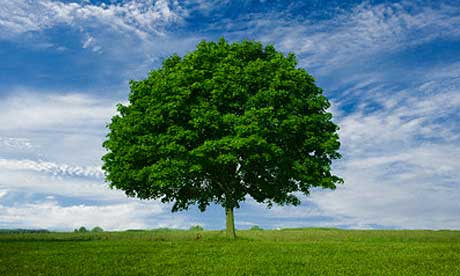 We exploit the causal information to help debugging concurrent applications
We provide a debugger command like the roll
Undo a given past action and all its consequences
Different possible interfaces for roll
The last assignment to a given variable
The last send to a given channel
The last read from a given channel
The creation of a given thread
http://www.cs.unibo.it/caredeb/index.html
l
Semantic control
Reversibility policy embedded in the language
Again a few possibilities have been explored
Prolog
State-space exploration via heuristics
Energy-based control[Bacci, Danos, Kammar: On the Statistical Thermodynamics of Reversible Communicating Processes. CALCO 2011]
l
Prolog backtracking
Prolog tries to satisfy a given goal
It explores deep-first the possible solutions
When it reaches a dead end, it rollbacks and tries a different path
The search is normally quite efficient
Relies on the programmer expertise to avoid divergence
l
State-space exploration via heuristics
In general, there are different ways to explore a state space looking for a solution
Strategy normally composed by a standard algorithm plus some heuristics driving it
As before, if the algorithm reaches a dead end, it rollbacks and tries a different path
Sample algorithm 
Count how many times each action has been done and undone
Choose paths which have been tried less times
Use heuristics in case of ties
l
Energy-based control
Assumes a world with a given amount of energy
Forward and backward steps are taken subject to some probability
The rates depend on the available amount of energy
Under suitable conditions on the energy a computation is guaranteed to commit in finite average time
Back to our roll
Our application field: programming reliable concurrent/distributed systems
Normal computation should go forward
No backward computation without errors
In case of error we should go back to a past state
We assume to be able to detect errors
We should go to a state where the decision leading to the error has not been taken yet
The programmer should be able to find such a state
The kind of algorithm we want to write
γ: take some choice....if we reached a bad state	roll γelse    output the result
The approach based on the roll operator is suitable to our aims
Not necessarily the best in all the cases
Roll and loop
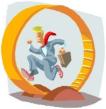 With the roll approach
We reach a bad state
We go back to a past state
We may choose again the same path
We reach the same bad state again
We go back again to the same past state
We may choose again the same path
…
Permanent and transient errors
Going back to a past state forces us to forget everything we learned in the forward computation
We forget that a given path was not good
We may retry again and again the same path
The approach is fine for transient errors
Errors that may disappear by retrying
E.g., message loss on the Internet
The approach is less suited for permanent errors
Errors that occur every time a state is reached
E.g., division by zero, null pointer exception
We can only hope to take a different branch in a choice
We should break the Loop Lemma
In case of error we want to change path
Not possible with the roll alone
The programmer cannot avoid to take the same path again and again
We need to remember something from the past try
Not allowed by the Loop Lemma
Specifying alternatives
Alternatives
[Lanese, Lienhardt, Mezzina, Schmitt, Stefani: Concurrent Flexible Reversibility. ESOP 2013]
The programmer may declare different ordered alternatives to solve a problem
The first time the first alternative is chosen
Undoing the choice causes the selection of the next alternative
Like in Prolog
We rely on the programmer for a good definition and ordering of alternatives
Specifying alternatives
Actions A%B
Normally, A%B behaves like A
If A%B is the target of a roll, it becomes B
Intuitive meaning: try A, then try B
B may have alternatives too
Programming with alternatives
We should find the actions that may lead to bad states
We should replace them with actions with alternatives
We need to find suitable alternatives
Retry
Retry with different resources
Give up and notify the user
Trace the outcome to drive future choices
Example
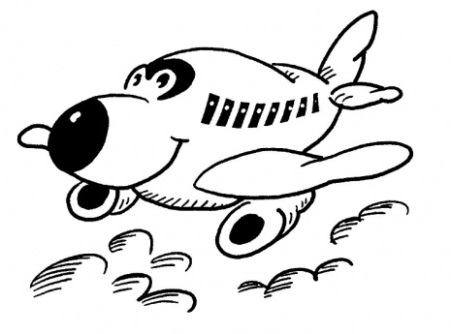 Try to book a flight to Grenoble with Airfrance
A Airfrance website error makes the booking fail
Retry: try again to book with Airfrance
Retry with different resources: try to book with Alitalia
Give up and notify the user: no possible booking, sorry
Trace the outcome to drive future choices: remember that Airfrance web site is prone to failure, next time try a different company first
Application: Communicating transactions
[de Vries, Koutavas, Hennessy: Communicating Transactions. CONCUR 2010]
Transactions that may communicate with the environment and with other transactions while computing
In case of abort one has to undo all the effects on the environment and on other transactions
To ensure atomicity
Communicating transactions via reversibility
We can encode communicating transactions
We label the start of the transaction with γ
An abort is a roll γ
The roll γ undoes all the effects of the transaction
A commit simply disables the roll γ
The mapping is simple, the resulting code quite complex
We also need all the technical machinery for reversibility
The encoding is more precise than the original semantics
We avoid some useless undo
Since our treatment of causality is more refined
Conclusion
Summary
Uncontrolled reversibility for concurrent systems
Mechanisms for controlling reversibility
How to avoid looping using alternatives
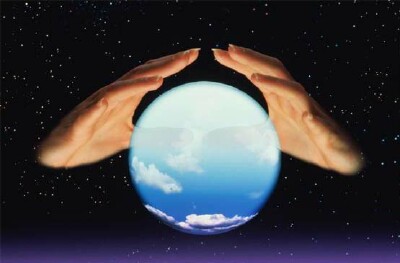 Future work: language
Can we make mainstram concurrent languagesreversible?
Concurrent ML, Erlang, Java, ...
How to deal with data structures, modularity, type systems, ...
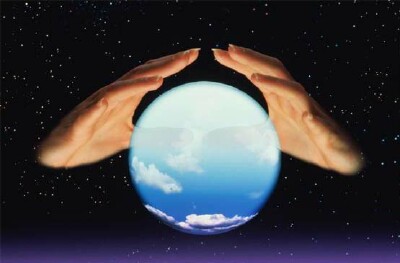 Future work: reasoning
How to reason on reversible programs? 
Initial works based on
Behavioural equivalences [Krivine: A Verification Technique for Reversible Process Algebra. RC 2012][Aubert, Cristescu: Reversible Barbed Congruence on Configuration Structures. ICE 2015]
Logic [Abadi: The Prophecy of Undo. FASE 2015]
Session types [Barbanera, Dezani-Ciancaglini, de'Liguoro: Compliance for reversible client/server interactions. BEAT 2014] [Barbanera, Dezani-Ciancaglini, Lanese, De’Liguoro: Retractable contracts. PLACES 2015]
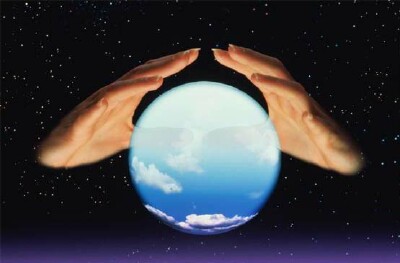 Future work: applications
Can we find some killer applications?
Software transactional memories
Existing algorithms for distributed checkpointing
Debugging
Questions
Do you use sequential reversibility, causal-consistent reversibility, or something different?
Do you think that causal-consistent reversibility is meaningful in your setting?
Do you need techniques to control reversibility?
Which ones do you use?
Finally
Thanks!
Questions?